بسم الله الرحمن الرحيم
پیاده مداری و جایگاه آن در شهرسازی
با نگاهی بر توسعه مبتنی بر حمل و نقل عمومی
1
پیاده مداری
2
بيان مساله
انقلاب صنعتی و اهمیت یافتن نقش اتومبیل
اتکا بر شهرسازی مدرن و افول ارزش های اجتماعی، فرهنگی و ...
مطرح شدن اندیشه های اخیر توسعه پایدار و اهمیت یافتن نقش پیاده، دوچرخه و حمل و نقل عمومی
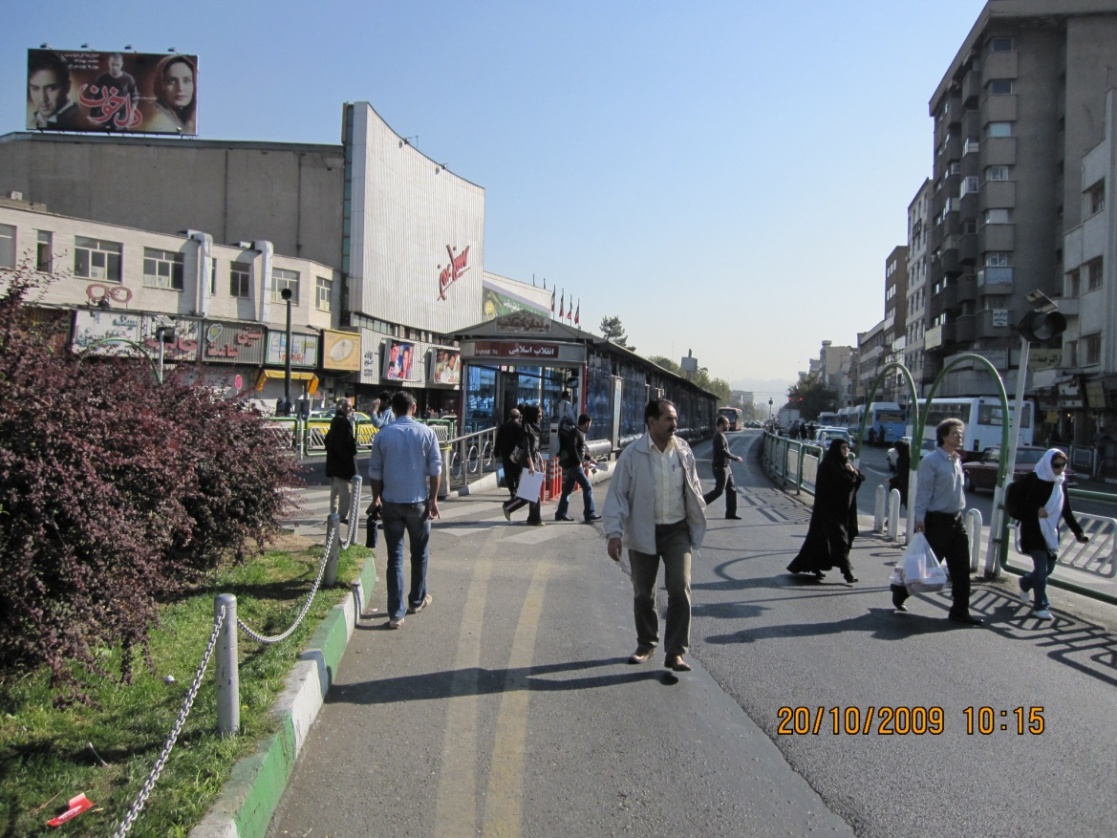 خيابان‌ها از نقطه نظر اجتماعي مكان‌هاي مرده‌اي هستند كه عامل مرگ آنها همان اتومبيلي است كه به خاطر آن ساخته شده‌اند.
3
Appleyard, Donnald (1983), Streets can kill cities
مفهوم پیاده مداری
پياده‌مداري به مجموعه گسترده‌اي از موضوعات طراحي كه با مقوله پياده‌روي در ارتباط مي‌باشد، اشاره دارد. يك مكان پياده‌مدار، مكاني است كه ساكنين آن با هر سن و هر درجه‌اي از توانايي مي‌توانند جذابيت و دلپذيري، آسايش و راحتي و امنيت را در هنگام پياده‌روي، نه فقط در هنگام فراغت بلكه در استفاده از امكانات و تسهيلات و حين تردد احساس كنند
4
مباني نظري
جنبش نوشهرگرايي
1996
حمايت از حركت پياده در بافت، ايجاد كاربري‌هاي مختلط، فراهم آوردن گزينه‌هاي مختلف حمل‌و‌نقل
شکل گرفتن الگوهای TND,TOD
نظریه رشد هوشمند شهر
دهه 1990
حمايت از کاربری‌هاي مختلط، فشرده ساختن ساختمان‌ها، خلق فرصت‌هاي متنوع انتخاب مسکن، ایجاد محله‌هایی قابل پياده‌روي، حفاظت از فضاهای باز، زمین کشاورزی، زیبایی‌های طبیعی و مناطق حساس محیطی، تقویت و توسعه به سمت جوامع موجود، فراهم کردن تنوع در گزینه‌های حمل‌و‌نقل
5
مباني نظري
دهه 1990
مدل مجموعه‌هاي مسكوني پیاده (Pedestrian Pockets)
توسعه مبتني بر حمل‌و‌نقل عمومي و راه‌آهن سبك 
سیستمی مشتمل بر شهرك‌هاي كوچك 
وجود مجموعه‌هاي مسكوني چندمنظوره (با كاربري مختلط) و درفاصله پیاده تا ايستگاه وسايط عمومي
و نظریات:
کوین لینچ (1960) : درک شهر بر اساس حرکت پیاده؛
جین جیکوبز (1961) : حمایت از خیابان‌های دموکراتیک؛ 
گوردن کالن (1961) : مطلوبیت محیط شهری با حضور انسان به صورت پیاده؛
راب کریر (1975) : همساز نمودن حضور پیاده و سواره در خیابان ؛
اپلیارد (1981) : تاكيد بر خيابان‌هاي قابل زندگي و انسانی کردن خیابان‌ها؛
لوئیس مامفورد (1983) : مسیرهای پیاده با کاربری مختلط؛ 
کالتورپ (1989) : پیشنهاد مدل مجموعه‌هاي مسكوني پیاده
6
معیارهای طراحی پیاده راه ها
طراحی
دسترسی و حمل و نقل
کالبدی- عملکردی
اجتماعي ـ اقتصادي
طراحی مسیر
پیوند با گونه های متنوع حمل و نقل
تقویت عناصر تاریخی
امنیت
مبلمان شهری
تنوع خدمات و فعالیت ها
مشارکت
پیوستگی شبکه پیاده
مقیاس انسانی
اختلاط کاربری
تبادلات فرهنگی
عدم ایجاد اختلال ترافیکی
محافظت در برابر آب وهوا
تقويت  فعالیت های فراغتی
شبانه روزی بودن فضا
تنوع کالبدی
جذابیت بصری
7
پيشينه مطالعات
براساس كتاب زندگي اجتماعي در فضاهاي شهري كوچك نوشته ويليام وايت در سال 1975
انجام پروژه در در 3000 محله در 43 كشور جهان و تمامي 50 ايالت آمريكا
Project for Public Spaces
در سال 2000 با اهداف:
افزايش تحرك فراگير در بين مردم،
طراحي مناسب فضاها و مكان‌ها براي استفاده شهروندان،
بهبود اتصال و يكپارچگي شبكه‌ها،
كاربري زمين و برنامه ريزي شهري پشتيبان،
كاهش مخاطرات جاده‌اي،
كاهش جرايم و ترس از آن،
افزايش سازمان‌هاي حمايت‌كننده،
ترويج فرهنگ پياده‌روي
Walk21
8
پيشينه مطالعات
10 منطقه در شهر بركلي كاليفرنيا
Pedestrian District Study
WalkScore
امتیازدهی به ميزان پياده‌مداري محله و شهر 
بکارگیری شاخص هایی مانند: تراكم جمعيتي، ميانگين طول بلوك، اطلاعات مربوط به سيستم حمل‌و‌نقل عمومي، نقاط جذاب شهر مانند رستوران‌ها و پارك‌هاو غيره
كمك به شهروندان در انتخاب مكان مورد نياز و علاقه‌شان براي خريد يا اجاره واحد مسكوني با استفاده از سيستم اطلاعات مكاني (GIS)
9
پيشينه مطالعات
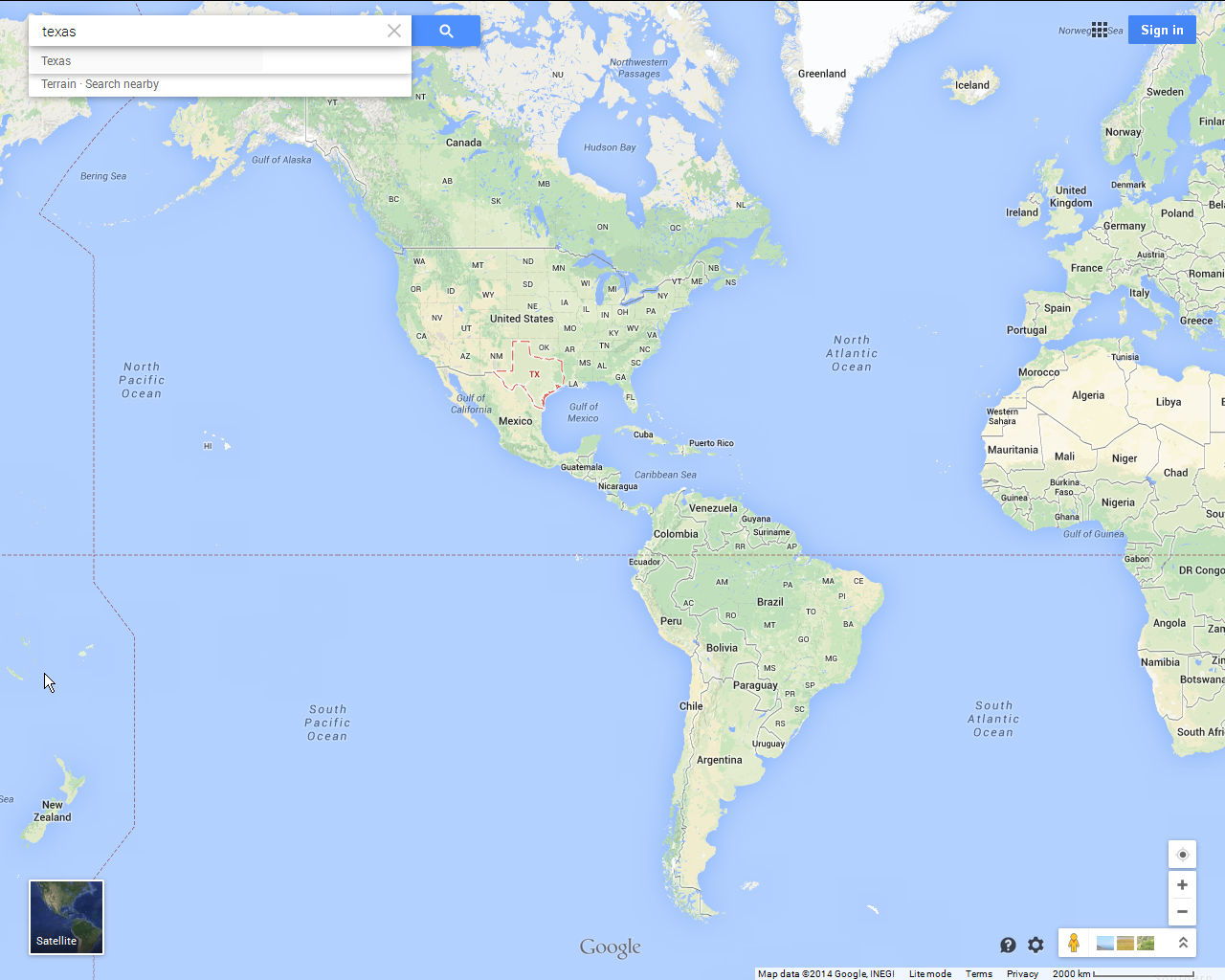 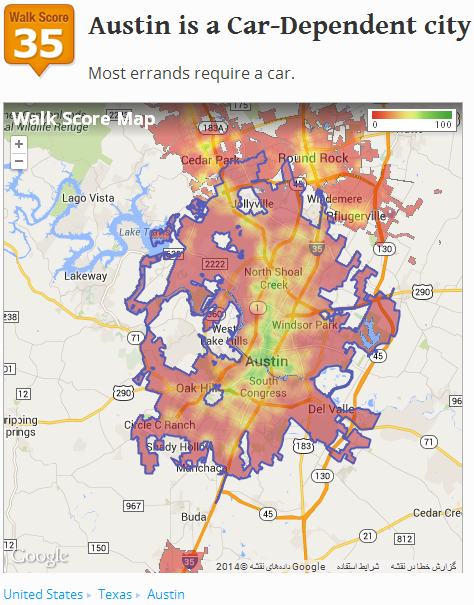 Austin, Texas
Population = 840000
Area = 600 Km2
10
پيشينه مطالعات
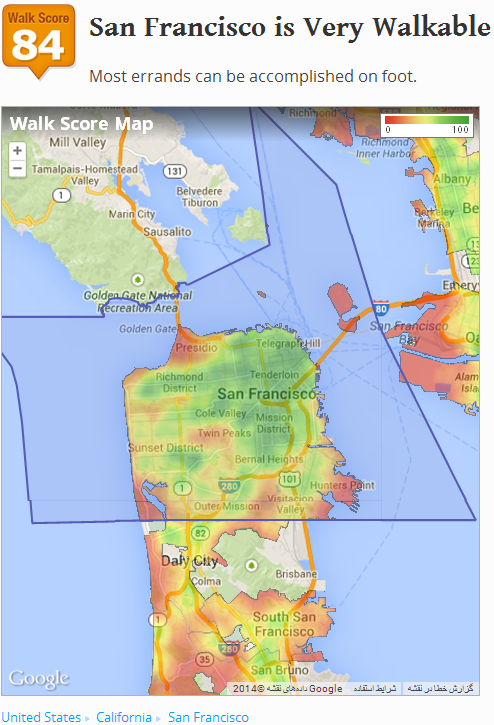 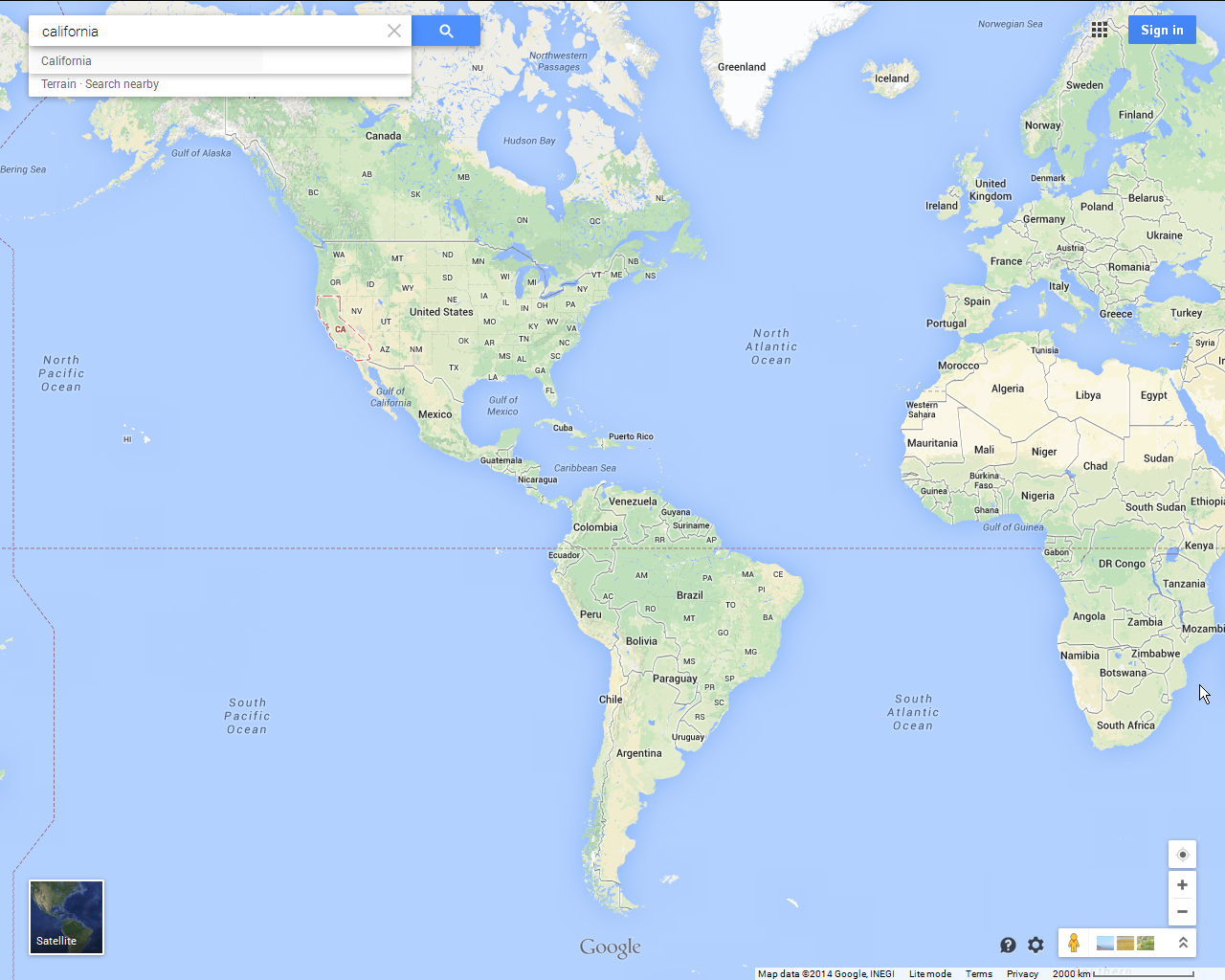 San Francisco, California
Population = 885000
Area = 704 Km2
11
تجارب خارجی
خيابان شانزه ليزه پاريس
طرح پياده‌سازي حاشيه رودخانه مانزانارس مادرید
مسير سبز رز كندي بستون
طراحي و احياي پياده‌گذر رامبلا بارسلون
پروژه تغيير شاهراه گاردينر تورنتو
خیابان استیت شیکاگو
خیابان جورج سیدنی
12
تجارب جهاني
خيابان شانزه ليزه پاريس
اقدامات
اهداف طرح
معرفي فضا
حفاظت از عناصر منظر تاريخي خيابان
وسيع‌ترين خيابان پاريس
ارتقاي كيفيت پياده‌روها از طريق تعريض
تقويت رونق زندگي اجتماعي
استقرار فعاليت‌هاي متنوع
قرارگيري مغازه‌هاي معروف و لوكس، كافه‌ها و سينماها و غيره
توسعه فضاي سبز
تقسيم پياده‌رو به دو قسمت از طريق كاشت درخت براي تقويت مكث و حضور مردم
تكميل اثاثيه خيابان براي جذب و مكث پياده
13
تجارب جهاني
خیابان شانزه لیزه پاریس
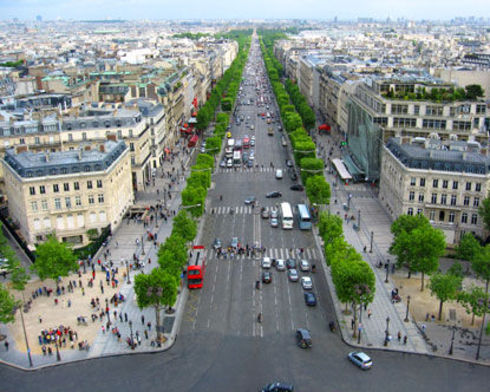 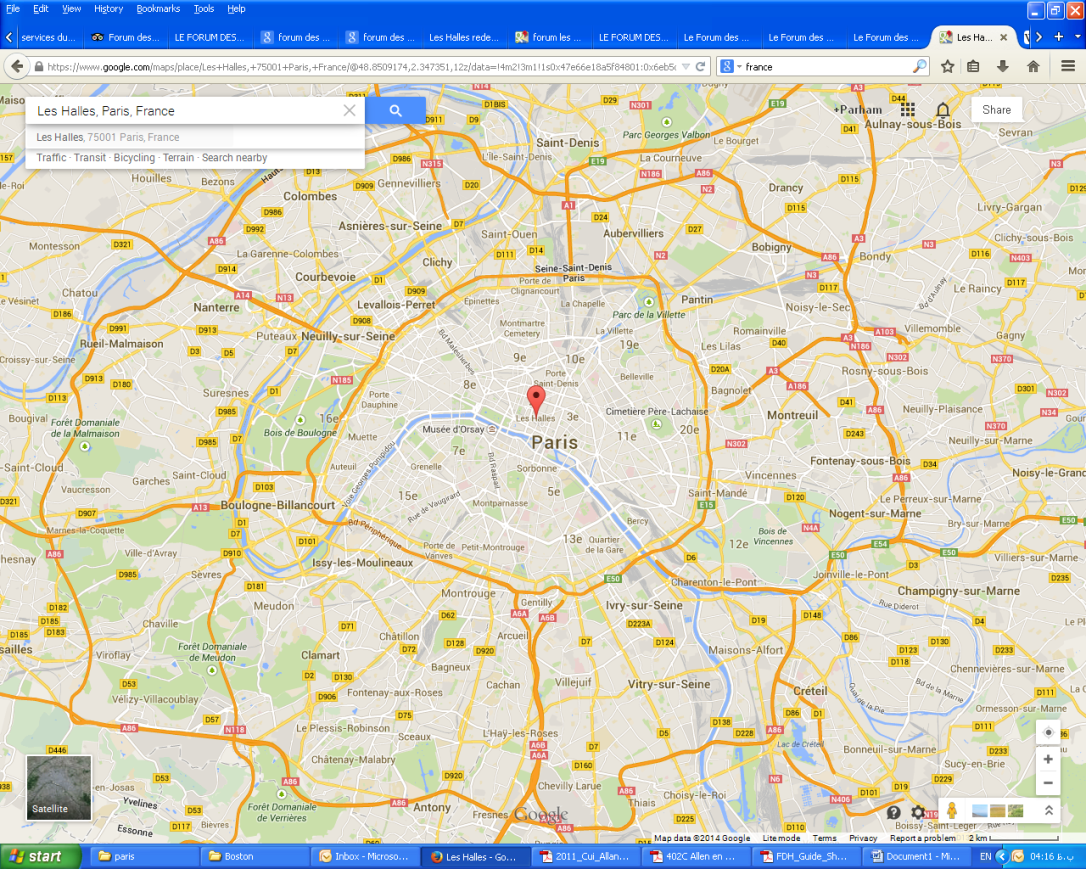 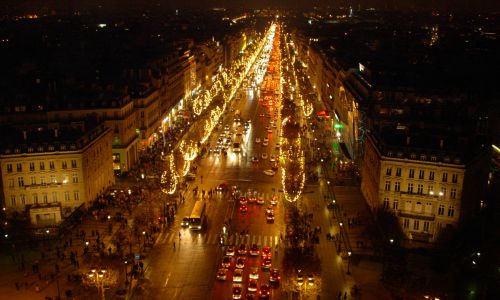 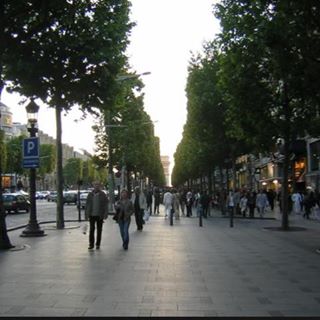 14
تجارب جهاني
طرح پياده‌سازي حاشيه رودخانه مانزانارس مادرید
اقدامات
اهداف طرح
معرفي فضا
ارتقا کیفیت شهری در همسایگی رودخانه
جایگاه تاریخی رودخانه
ايجاد دو كريدور سبز در كنار رودخانه
ایجاد پیوستگی میان منظر رودخانه و چشم انداز جدید شهری
انتقال بزرگراه به زير زمين و آزاد کردن سطح برای پیاده
وجود آلودگی های زیست محیطی
مراکز صنعتی
برقراری سیستم جدید دسترسی
15
تجارب جهاني
حاشيه رودخانه مانزانارس مادرید
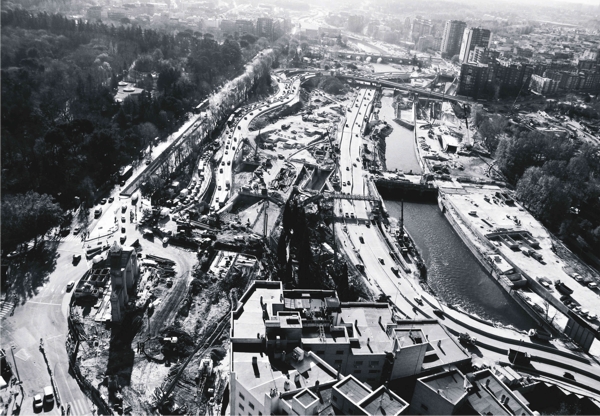 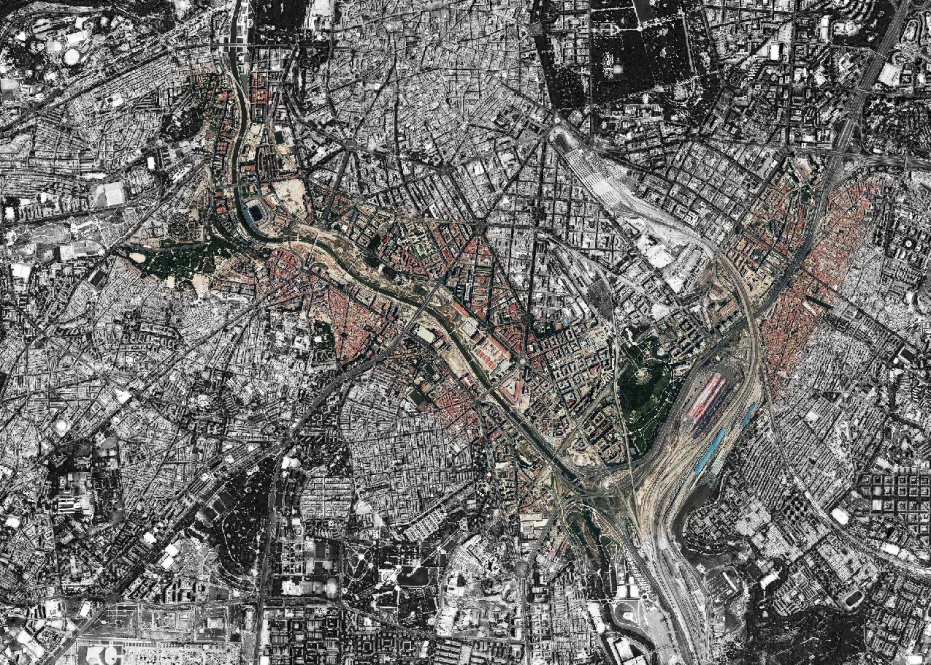 16
تجارب جهاني
حاشيه رودخانه مانزانارس مادرید
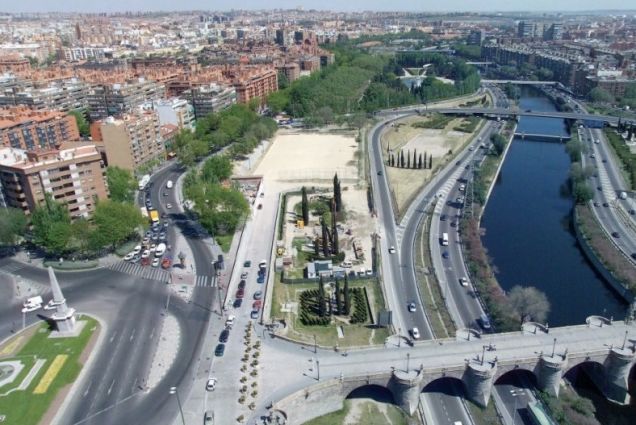 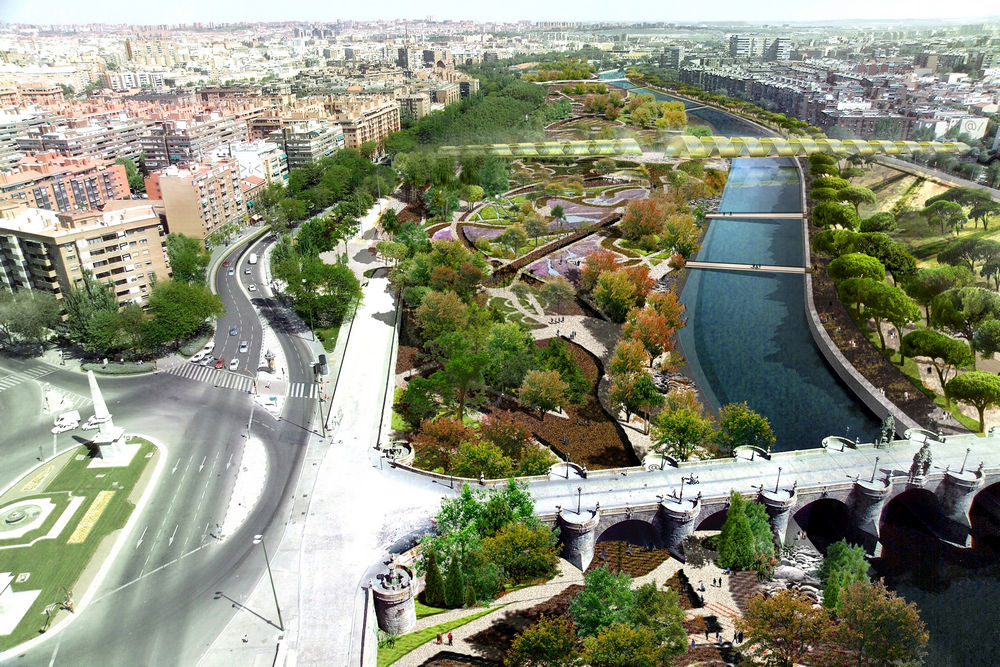 17
تجارب جهاني
مسير سبز رز كندي بستون
اقدامات
اهداف طرح
معرفي فضا
کاهش ازدحام
پیونددهنده محلات مرکز شهر
انتقال هتل ها و ادارات به زیر زمین
افزایش پویایی
تقویت فضای سبز
دسترسی به اسکله
ایجاد قابلیت گردشگری
ایجاد تنوع کاربری و فعالیت ها
رفت و آمد به حومه و مرکز
18
تجارب جهاني
مسیر سبز رز كندي بستون
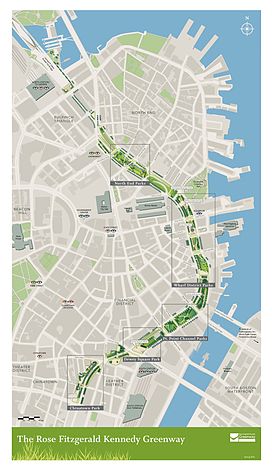 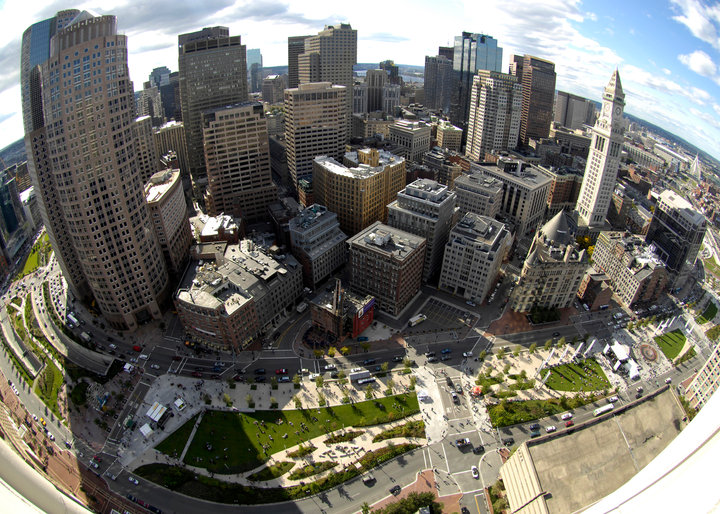 19
تجارب جهاني
مسیر سبز رز كندي بستون
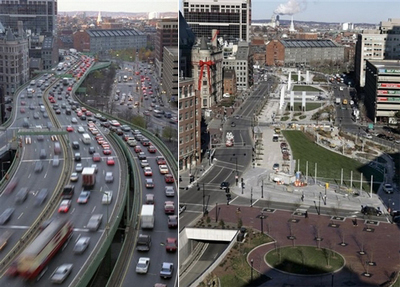 20
تجارب جهاني
مسیر سبز رز كندي بستون
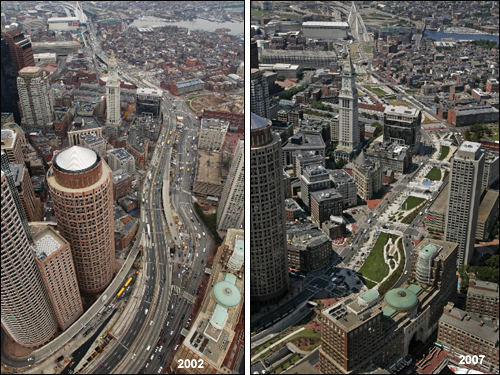 21
تجارب جهاني
طراحي و احياي پياده‌گذر رامبلا بارسلون
اقدامات
اهداف طرح
معرفي فضا
یادآوری نقش تاریخی
وجود جاذبه های توریستی
بازخوانی الگوی تاریخی
گشودن مسیر به دریا
تغيير كاربري ساختمان‌هاي تاريخي به هتل و رستوران
منتهی شدن به سواحل مدیترانه
اتصال رامبلا تا دريا از طريق پل چوبي متحرك و حذف انبارها و باراندازهاي مخروبه كنار اسكله
رو به زوال رفتن منطقه
22
تجارب جهاني
طراحي و احياي پياده‌گذر رامبلا بارسلون
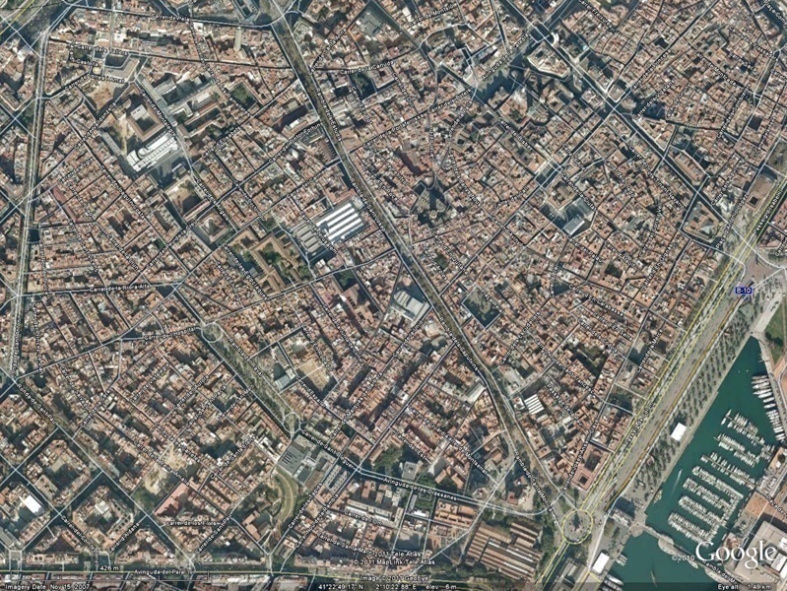 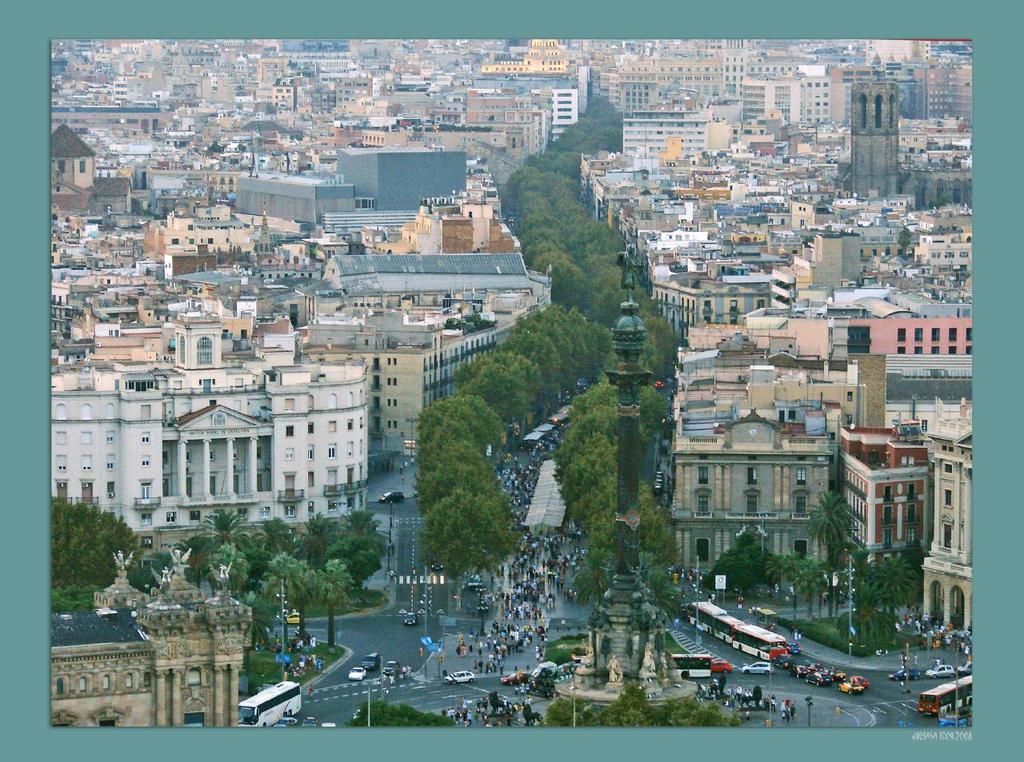 23
تجارب جهاني
پروژه تغيير شاهراه گاردينر تورنتو
اقدامات
اهداف طرح
معرفي فضا
محور تاریخی مهم
ارتباط و پيوستگي ميان شهر با لبه ساحلي
حفظ عملكرد عمده شاهراه به عنوان يك شريان مهم
تعريف فضاي زير پل سواره و جاري كردن زندگي پياده در آن از طريق تركيب انواع فعاليت‌ها
تقويت زندگي پياده
برگزاری جشن ها
اصلی تربن شریان ترافیکی شهر
24
تجارب جهاني
پروژه تغيير شاهراه گاردينر تورنتو
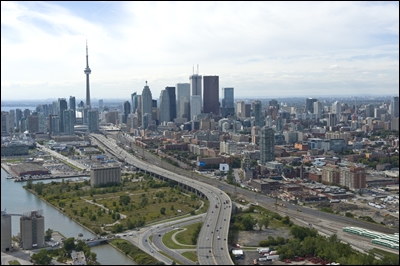 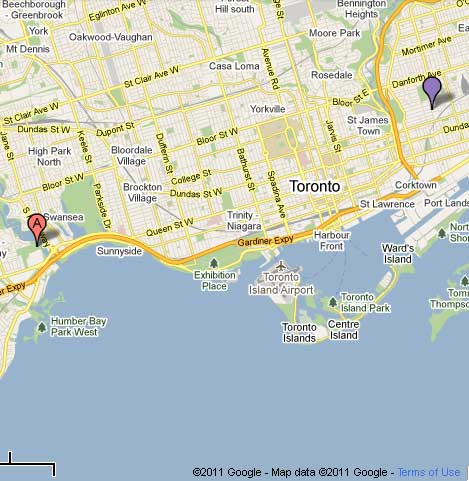 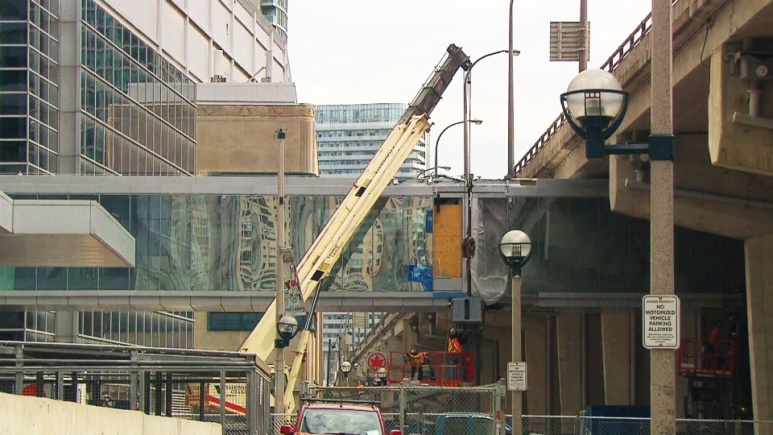 25
تجارب جهاني
خیابان استیت شیکاگو
اقدامات
اهداف طرح
معرفي فضا
یکی از شریان های اصلی شهر
اصلاح عرضی پیاده روها
استقرار خرده فروشی ها
افزایش رونق تجاری
ایحاد هویت به عنوان مرکز تجاری
مركز برجسته ارائه‌كننده خدمات تجاري و اقتصادي جهاني
ایجاد فضای ویژه پیاده
26
تجارب جهاني
خیابات استیت شیکاگو
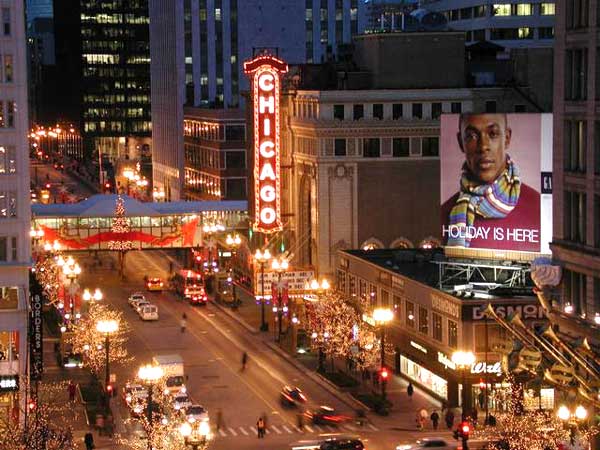 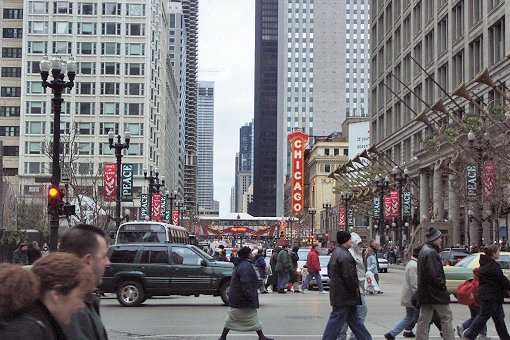 27
تجارب داخلي
محور صابونيان
محور برادران مظفر(صبا)
محور احساني
محور باب همايون
محور شاه عبدالعظيم
محور صوراسرافيل
محور پانزده خرداد
محور ناصرخسرو
كوچه مروي
محور وليعصر (استاد شهريار) تبریز
محور تربيت  تبریز
محور 17 شهريور
محور جنت مشهد
محور صف (سپهسالار)
28
تجارب داخلي
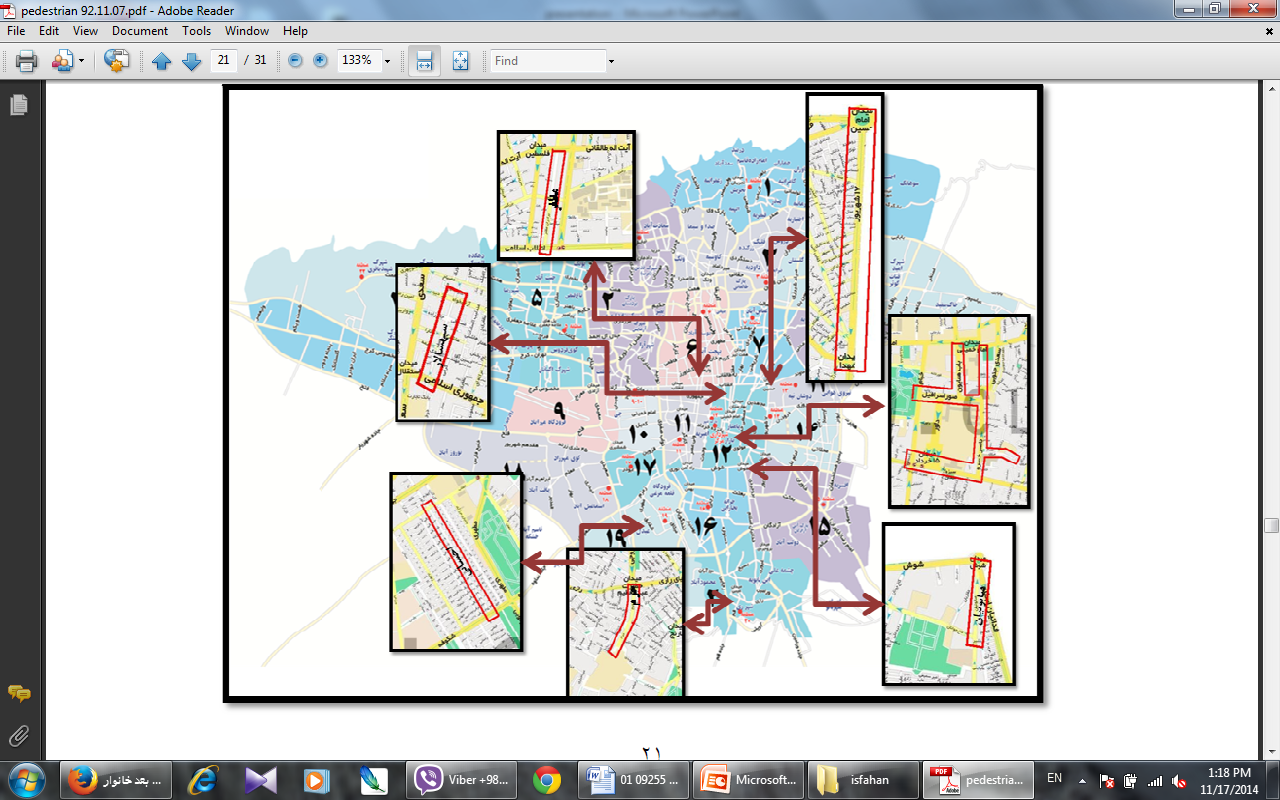 29
تجارب داخلي
محور پانزده خرداد
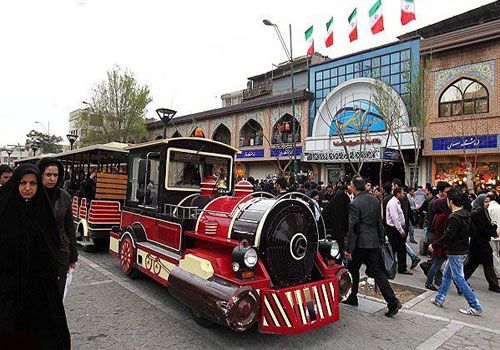 محور پیاده تربیت تبریز
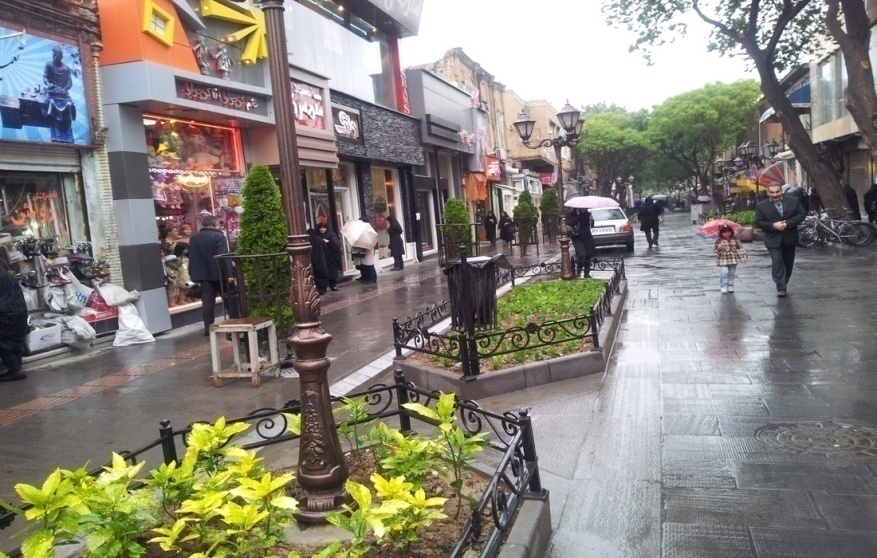 پیاده راه هفده شهریور
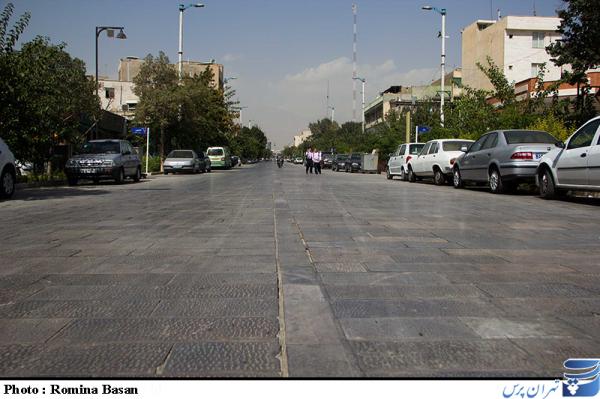 30
تجارب داخلي
محور سپه سالار
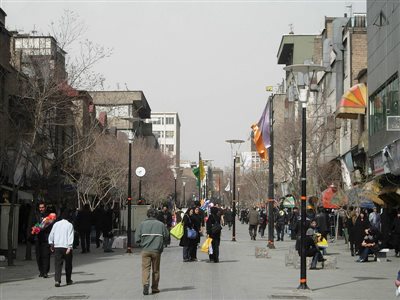 محور پیاده مروی
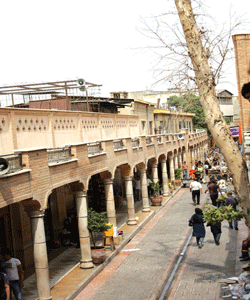 خیابان ناصرخسرو
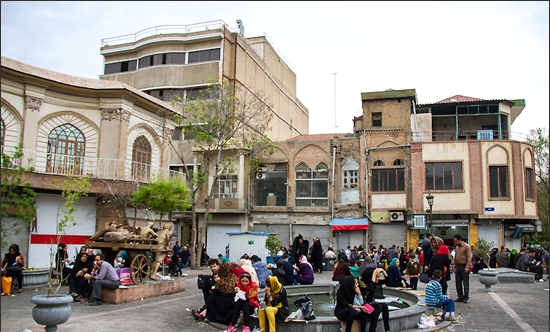 31
مشکلات و مسائل
کمبود فعالیت های شبانه روزی
عدم امنیت فضایی
تبدیل شدن به پارکینگ همگانی
مناسب نبودن کف معابر برای گروه های مختلف
عدم بکارگیری مقیاس انسانی
فقدان اختلاط کاربری
کمبود و نامناسب بودن مبلمان شهری
به وجود آمدن اختلالاط ترافیکی
غلبه موتور سیکلت و چرخ دستی
عدم دسترسی به حمل و نقل عمومی
عدم تناسب فعالیت های مجاور
32
توسعه مبتني بر حمل‌ونقل عمومی
33
توسعه مبتني بر حمل‌ونقل عمومي (TOD)
توسعه پايدار (1987)
«كميسيون جهاني محيط‌ زيست و توسعه»
جنبش نوشهرگرايي (دهه 1980)
آمريكا
مجموعه‌هاي مسكوني پياده
(Pedestrian Pockets)
الگوي توسعه واحد همسايگي سنتي
(T.N.D.)
الگوي توسعه مبتني بر حمل و نقل عمومي (T.O.D.)
پيتر كالتورپ
دهه 1990
آندره دواني و اليزابت پلاترزيبرك
دهه 1990
پيتر كالتورپ
دهه 1990
شهر ساكرامنتو در ايالت كاليفرنيا
شهرك سي‌سايد در فلوريدا
34
توسعه مبتني بر حمل‌ونقل عمومي (TOD)
اصول:
شکل فشرده
کاربری مختلط
تراكم بالا در نزديكي ايستگاه‌هاي حمل‌ونقل عمومي
 گونه‌هاي متنوع مسكن‌
قابليت دسترسي پياده به ايستگاه ها
35
تجارب جهاني
36
اصول بکارگرفته شدهTOD  در:
ساكرامنتو
تعریف مرکز اداری با کاربری مختلط و ایستگاه حمل و نقل عمومی با شعاع 800 متر
افزايش استفاده از بافت‌هاي ساخته شده داخل شهر كه به حمل‌و‌نقل عمومي دسترسي دارند،
كاهش سفرهاي با وسيله نقليه شخصي از طريق افزايش فرصت‌هاي پياده‌روي و دوچرخه‌سواري،
كاهش استفاده از بافت‌هاي حاشيه ‌شهرها،
به كار بستن استراتژي‌هاي كاربري زمين كه استفاده از حمل‌ونقل عمومي را پشتيباني مي‌كنند،
كاهش انتشار آلاينده‌هاي هوا،
فراهم آوردن گونه‌هاي مختلف مسكن.
California department of transportation, “statewide Transit-Oriented Development Study, Factors for Success in California”, September, 2002.
كالگري
درنظر گرفتن كاربري‌هاي پشتيبان حمل‌ونقل عمومي،
افزايش تراكم پيرامون ايستگاه هاي حمل‌ونقل عمومي،
طراحي بر مبناي حركت پياده،
در نظر گرفتن محدوده ايستگاه‌هاي حمل‌ونقل عمومي به عنوان مراكز كار و فعاليت،
مديريت ترافيك و پاركينگ،
برنامه‌ريزي بر مبناي شرايط محلي.
The city of Calgary, “Transit oriented development policy guideline”, december, 2005.
37
راهنماي توسعه مبتني بر حمل‌ونقل عمومي در شهر ساكرامنتو
ساكرامنتو
جلوگيري از پراكنده‌رويي، برنامه‌ريزي كارآمد محيط شهري، تشويق به توسعه و بازتوسعه ميان‌افزا
تقسيم‌بندي شهر به حوزه‌هاي هسته شهري، مركز شهري، مركز اداري، مركز مسكوني، مركز رفت و آمد و خطوط اتوبوس
پيشنهاد طراحي در زمين‌هاي قابل تملك اطراف ايستگاه‌هاي حمل‌ونقل عمومي
پيشنهاد ارائه ضوابط در ساماندهي بافت ساخته شده و يا توسعه‌هاي جديد شهر
38
راهنماي توسعه مبتني بر حمل‌ونقل عمومي در شهر ساكرامنتو
2009– ساكرامنتو
تعيين ضوابط
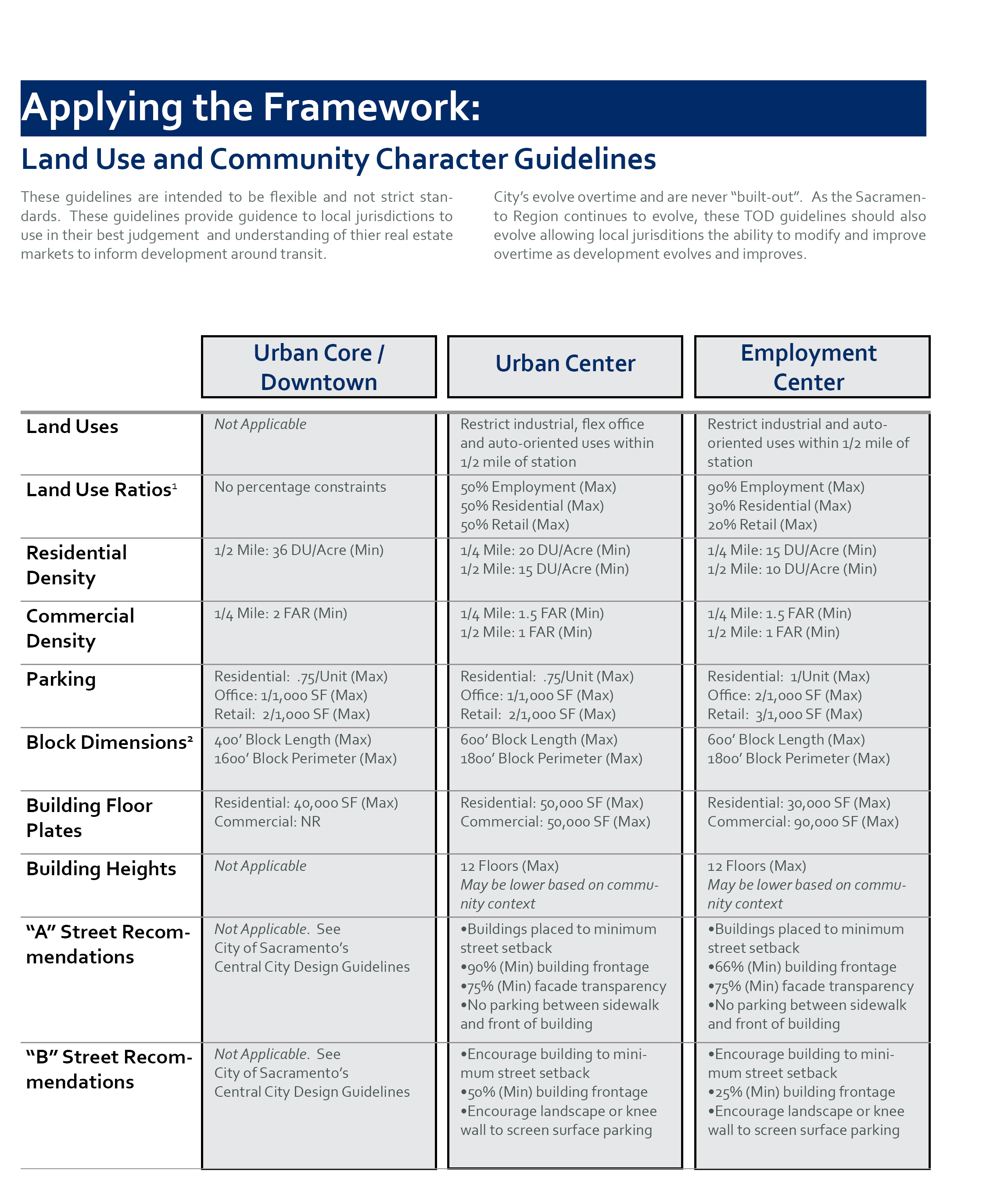 39
طرح راهبردي مجتمع‌هاي ايستگاهي  (صورتجلسه شماره 523 كميسيون ماده پنج شهر تهران (تاريخ ابلاغ 28/12/1392)
مجتمع‌هاي ايستگاهي در افق طرح بر مبناي اصول مديريت توسعه پايدار به صورت مجموعه‌هاي همگاني و با فضاهاي فعال و مدرن در پيوند با خطوط مترو با قابليت عملكرد در مقياس‌هاي مختلف، به عنوان زيرساخت مورد نياز براي توسعه و مولد آن در پهنه‌هاي مستعد و رو به توسعه شهري شكل خواهند گرفت ...".
اهداف:
تامين فضاهاي عمومي سرزنده همگاني، جذاب، اكو‌محور و بر مبناي اقتصاد فضا و بسط خدمات مورد نياز ساكنين در مجتمع‌هاي ايستگاهي در مقياس‌هاي مختلف.
بهره‌گيري از اراضي قابل توسعه براي جانمايي و استقرار فعاليت‌هاي خدماتي و تجاري پاك با فناوري‌هاي پيشرفته و ... .
بهبود نظام حمل‌و‌نقل و ترافيك از طريق توسعه حمل‌و‌نقل عمومي و ارتقا مطلوبيت آن.
40
طبقه‌بندي ايستگاه‌هاي مترو در مطالعات طرح راهبردي مجتمع‌هاي ايستگاهي:
سطح 1: ايستگاه‌هاي تقاطعي خطوط اكسپرس با يكديگر و با يك يا چندين خط عادي مترو، كه از امكانات متعدد تبادل سفر بهره‌مندند.
سطح 2: ‌ايستگاه‌هاي ابتدا و انتهاي خطوط عادي و تقاطعي خطوط مترو با يكديگر كه از امكانات و ويژگي‌هاي تبادل سفر كمتري نسبت به سطح 1 برخوردارند.
سطح 3:‌ ساير ايستگاه‌هاي مترو، كه فاقد قابليت تبادل سفر بوده و احداث مجتمع‌هاي ايستگاهي در مجاورت آنها توجه‌پذير نبوده و عمدتاً در مقياس دسترسي محلي عمل مي‌نمايند.
41
مجتمع ايستگاهي حقاني(1388)
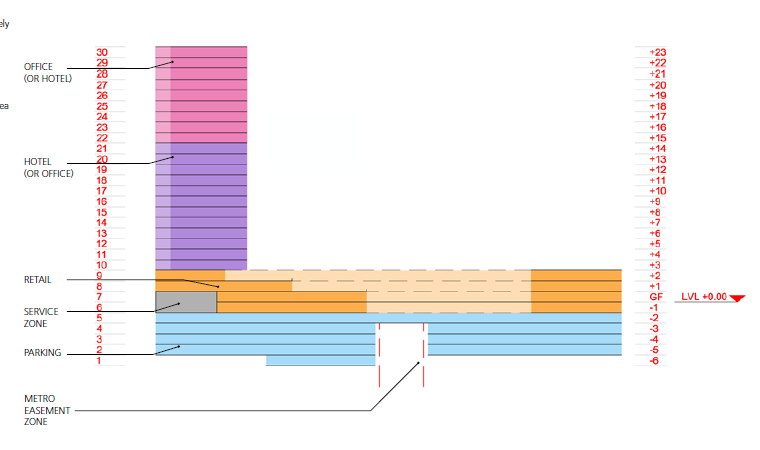 زير بنا: 411 هزار متر مربع

تعداد طبقات: 30 طبقه

كاربري‌هاي غالب: تجاری، اداری و اقامتی (هتل)

پاركينگ: 6500 فضاي پارك 

مقياس عملكردي:  مجتمع در سطح شهر و فراشهري
42
با تشكر
43